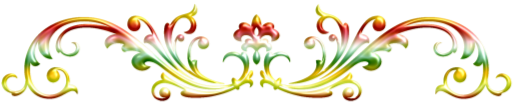 Сказочные  орфограммы
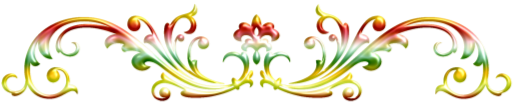 Автор: Семенова Е.М.
учитель начальных классов МБОУ «Новобирилюсская СОШ», с. Новобирилюссы, Красноярский край, Россия
Найдите орфограммы в названии сказки
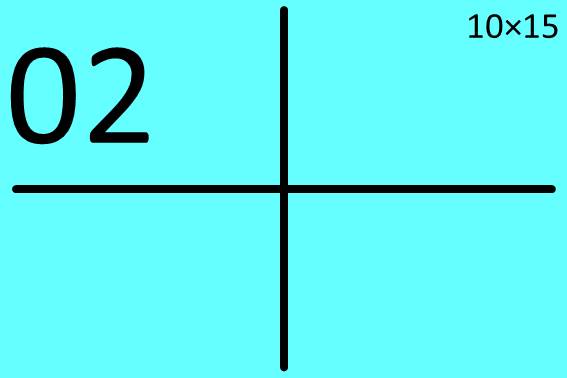 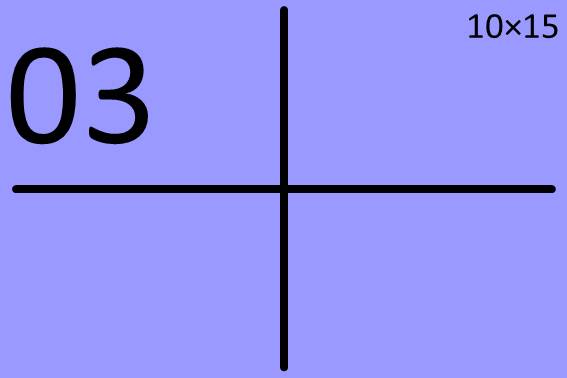 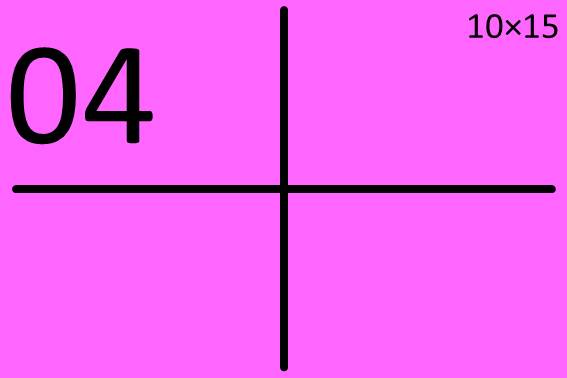 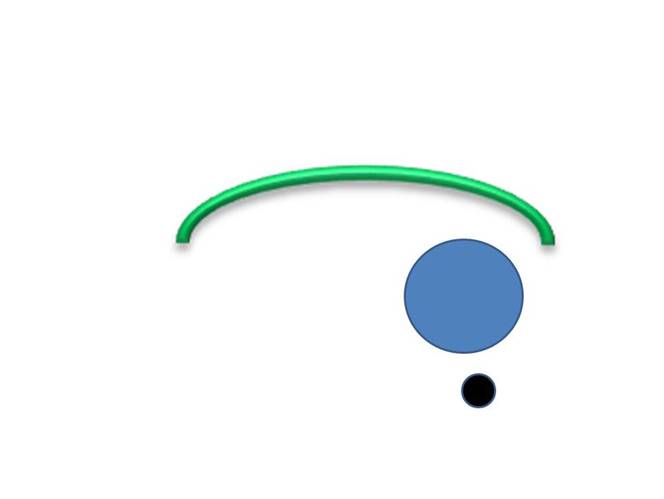 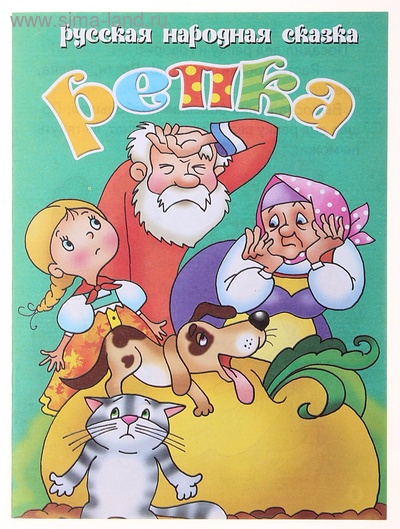 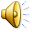 Парная  согласная в корне  слова
Надпись 02
Надпись 03
Надпись 04
Найдите орфограммы в названии сказки
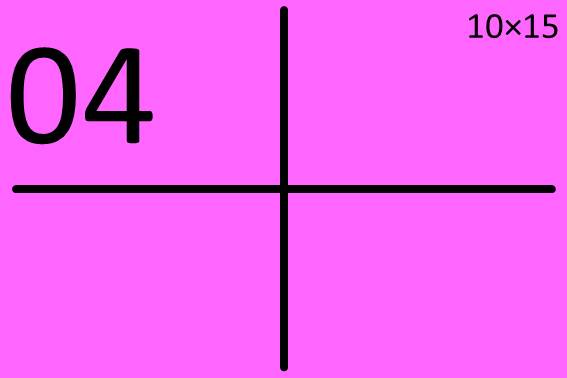 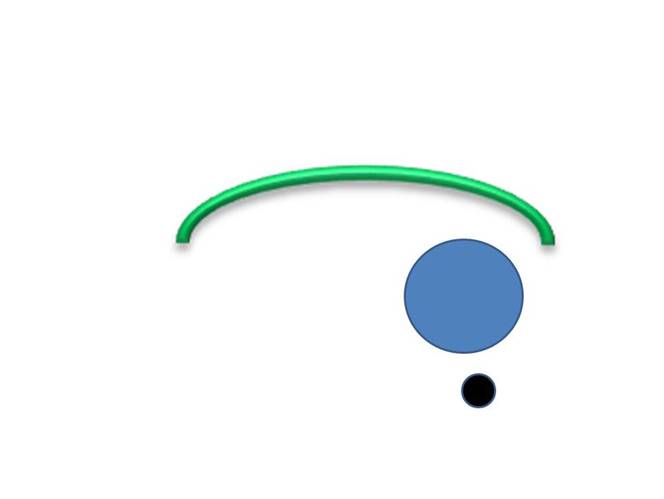 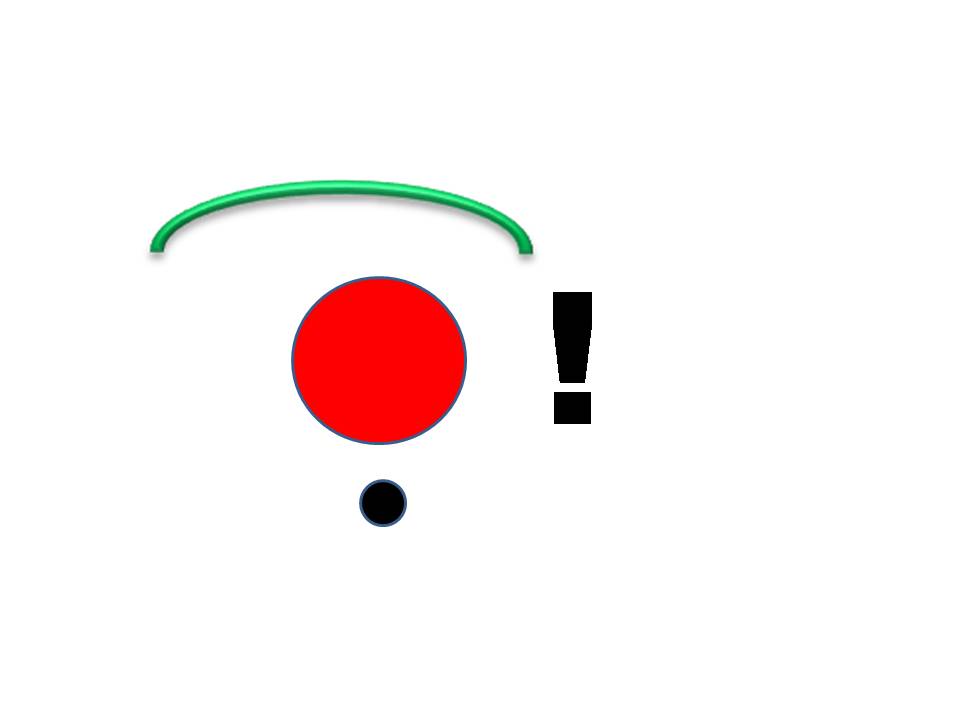 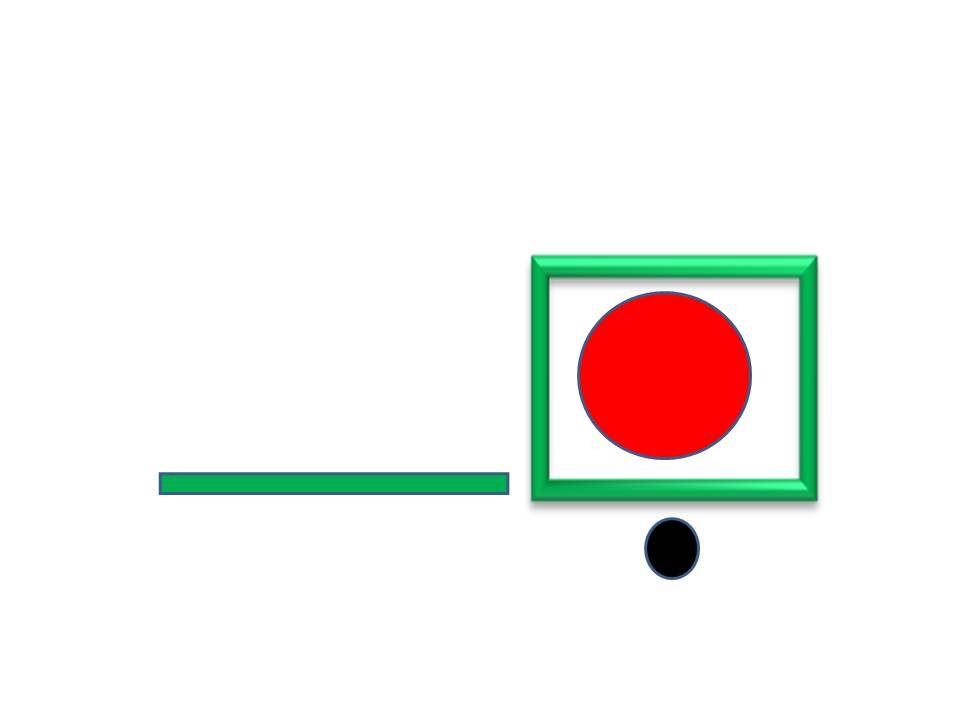 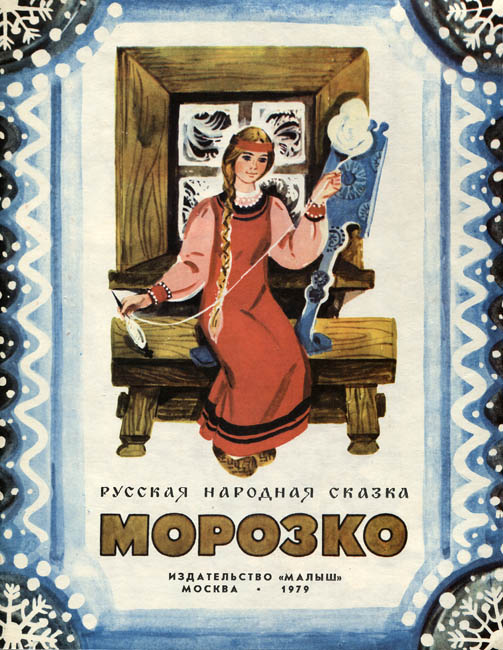 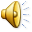 Парная  согласная в корне  слова
Непроверяемая  безударная  гласная  в корне  слова
Безударная  гласная в окончании существительных
Надпись 04
Найдите орфограммы в названии сказки
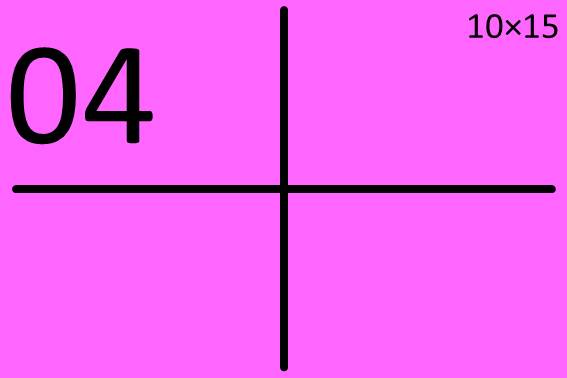 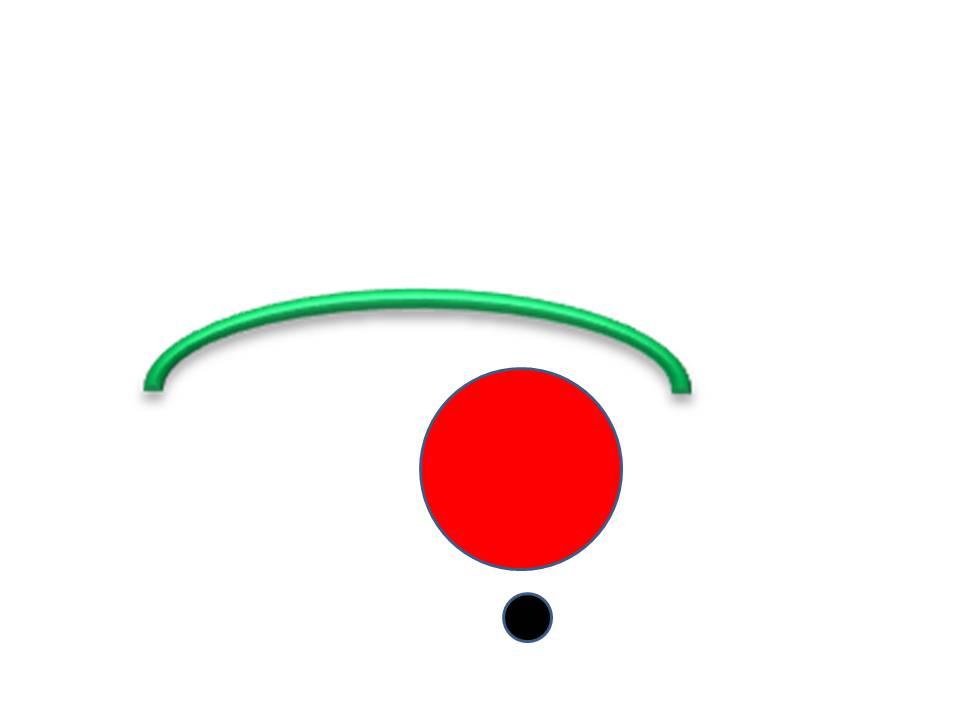 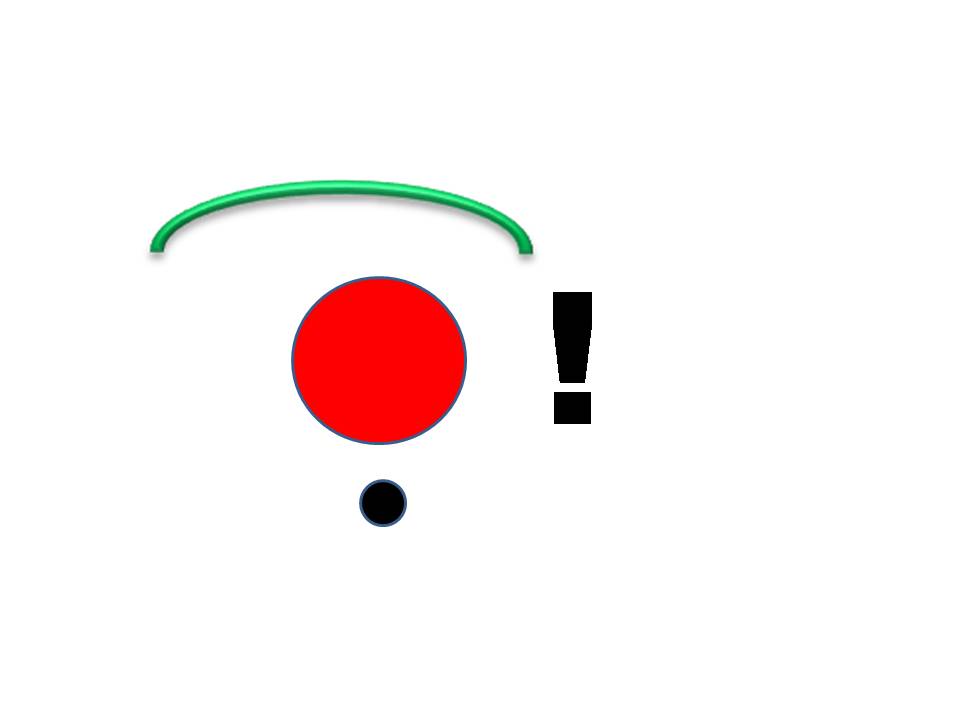 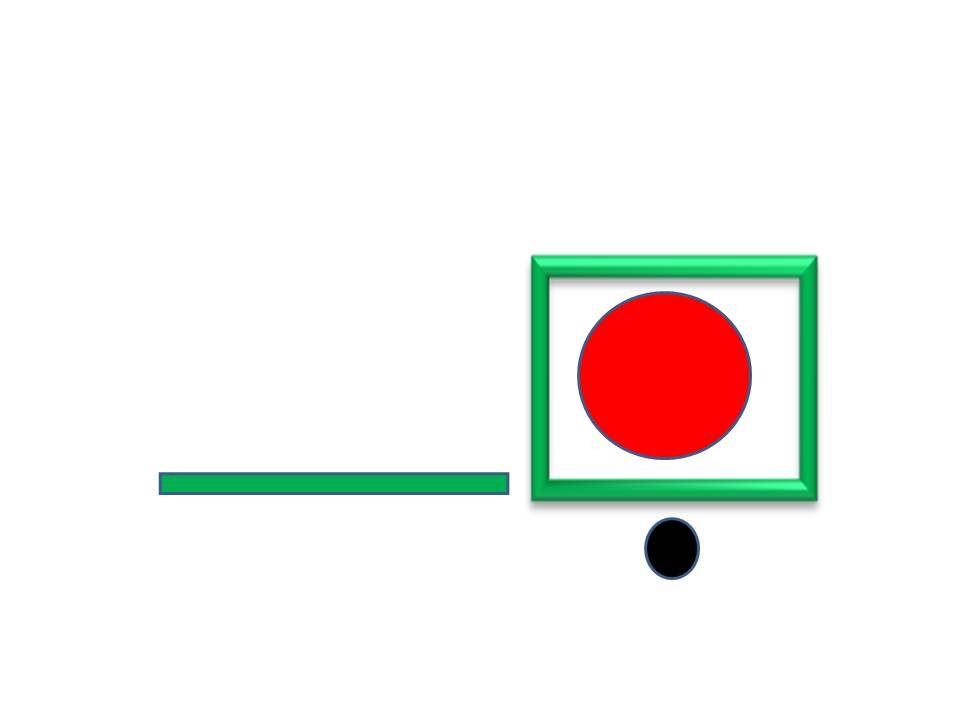 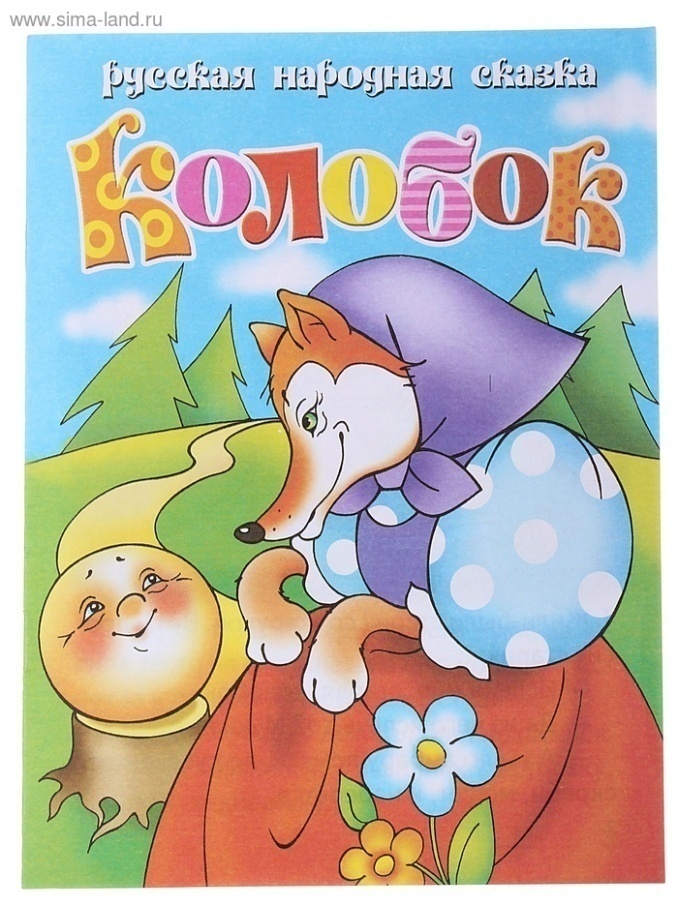 безударная  гласная в корне  слова
Непроверяемая  безударная  гласная в корне слова
Безударная гласная в окончании существительных
Надпись 04
Орфограммы в сказках
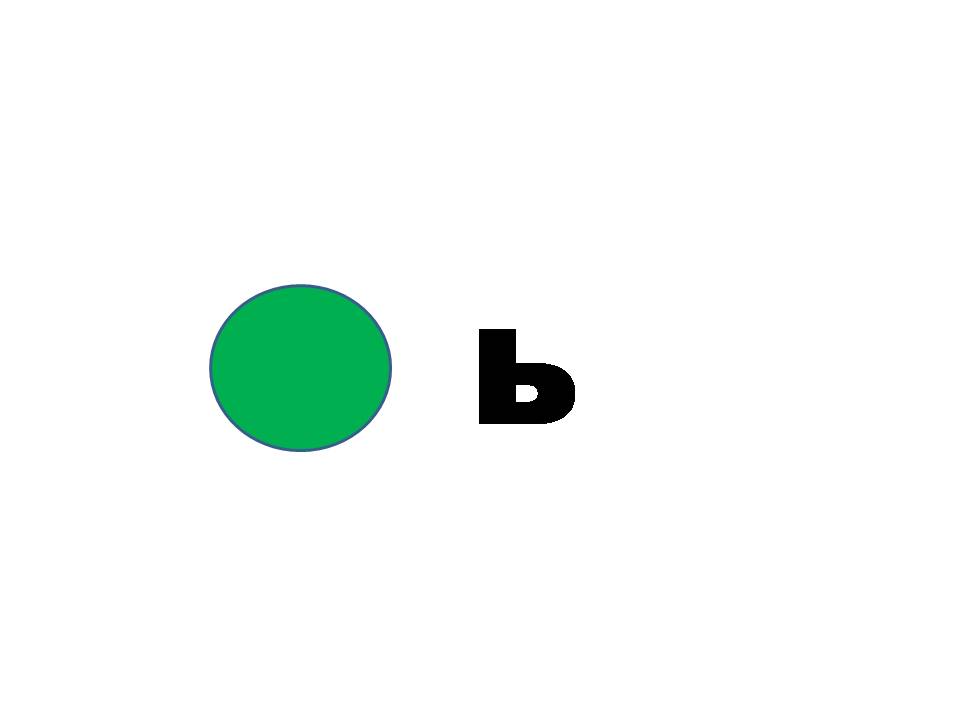 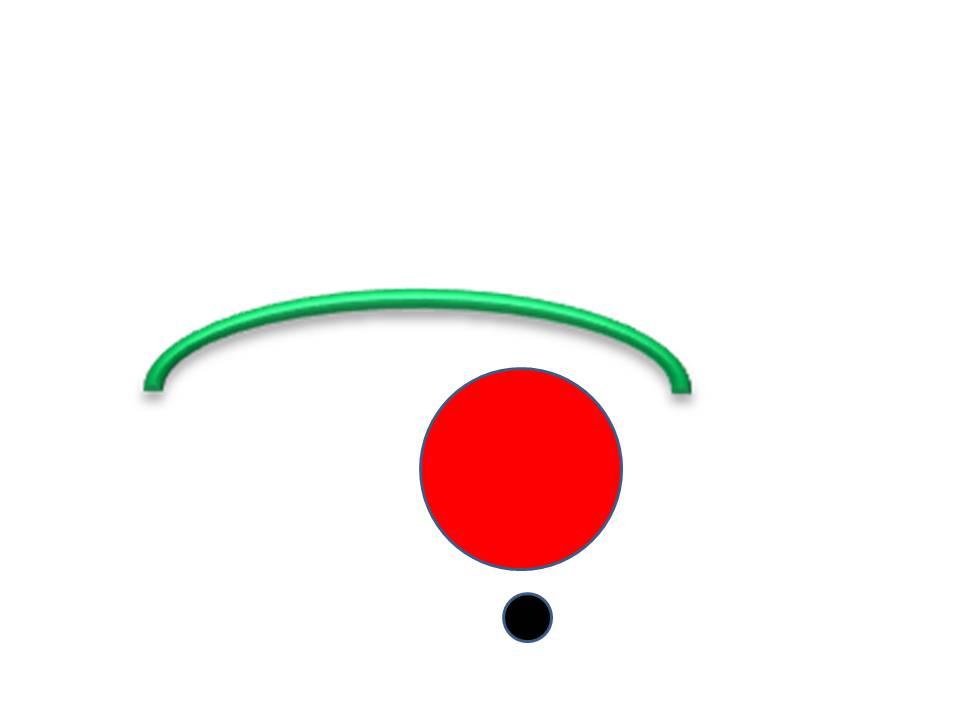 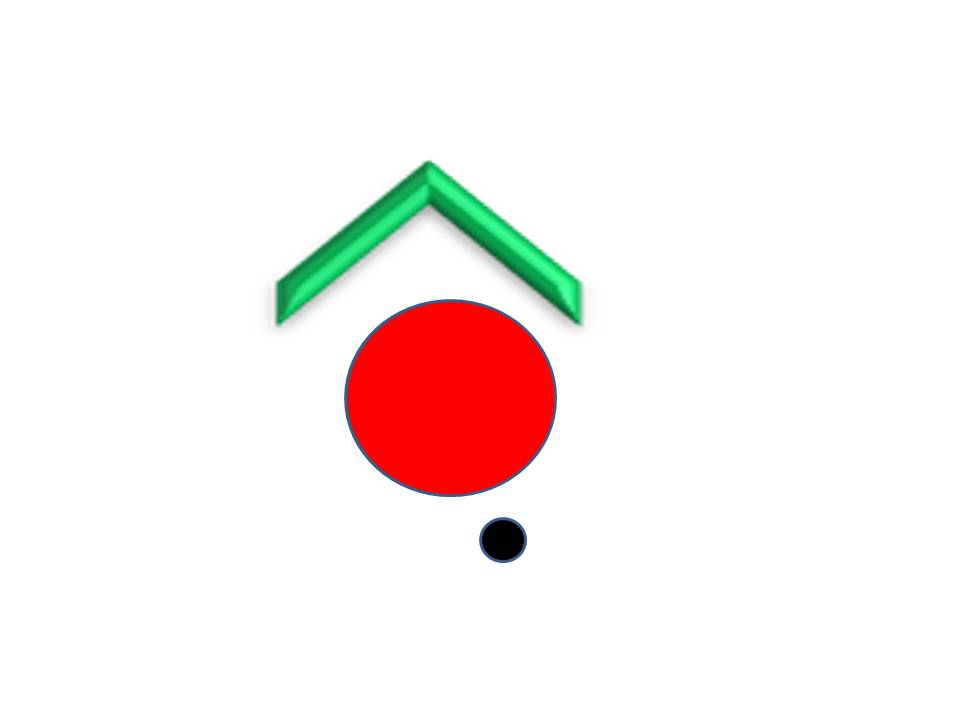 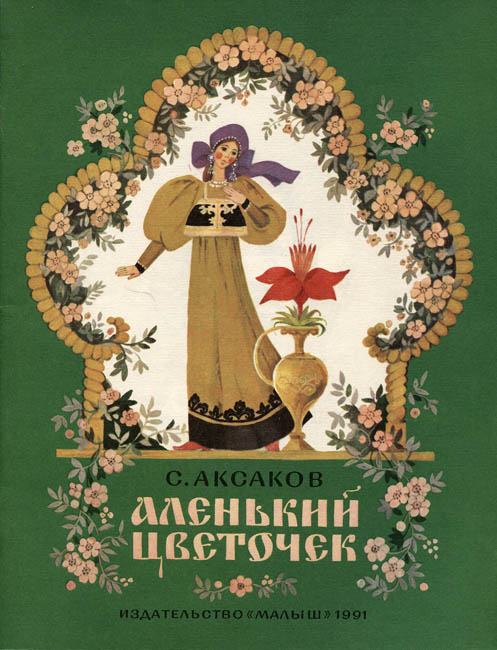 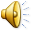 Мягкий знак  - показатель мягкости согласных
Безударная гласная в корне слова
Безударная  гласная в суффиксе
Орфограммы в сказке
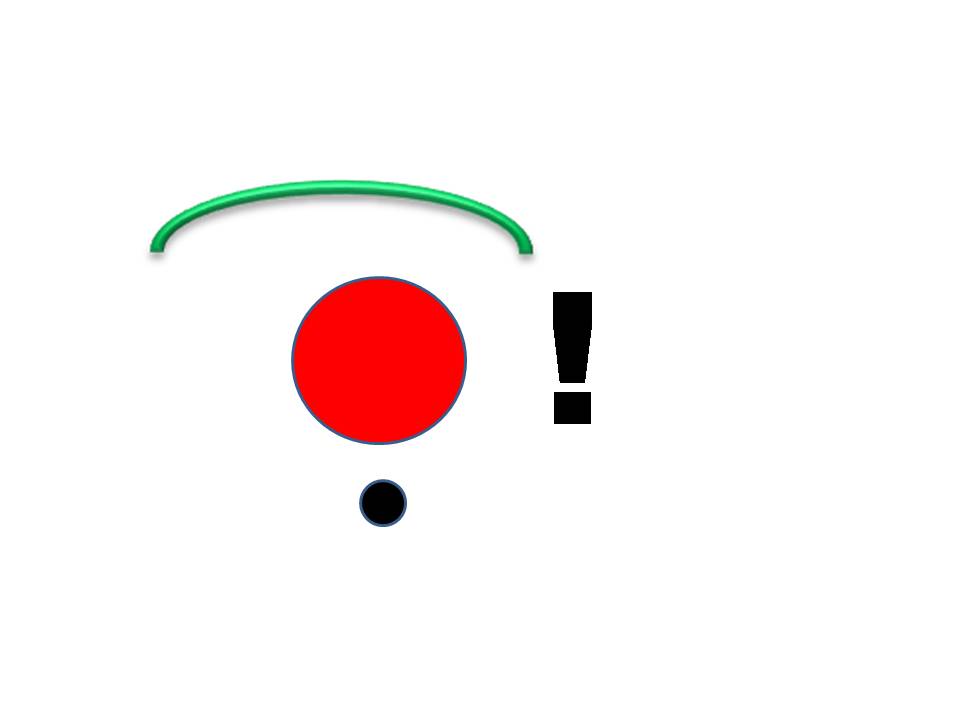 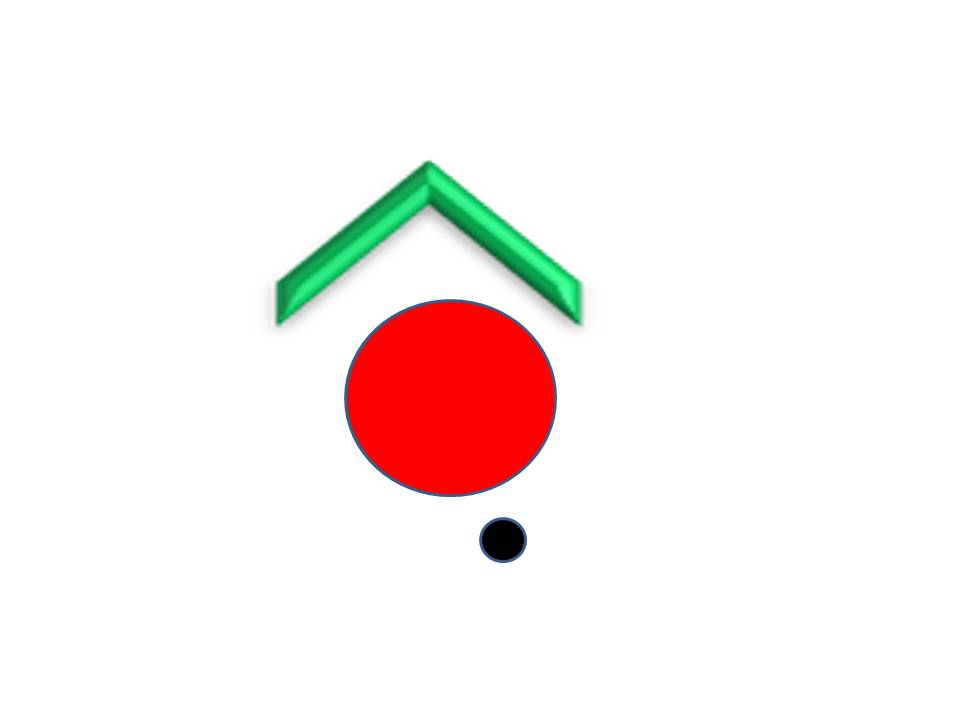 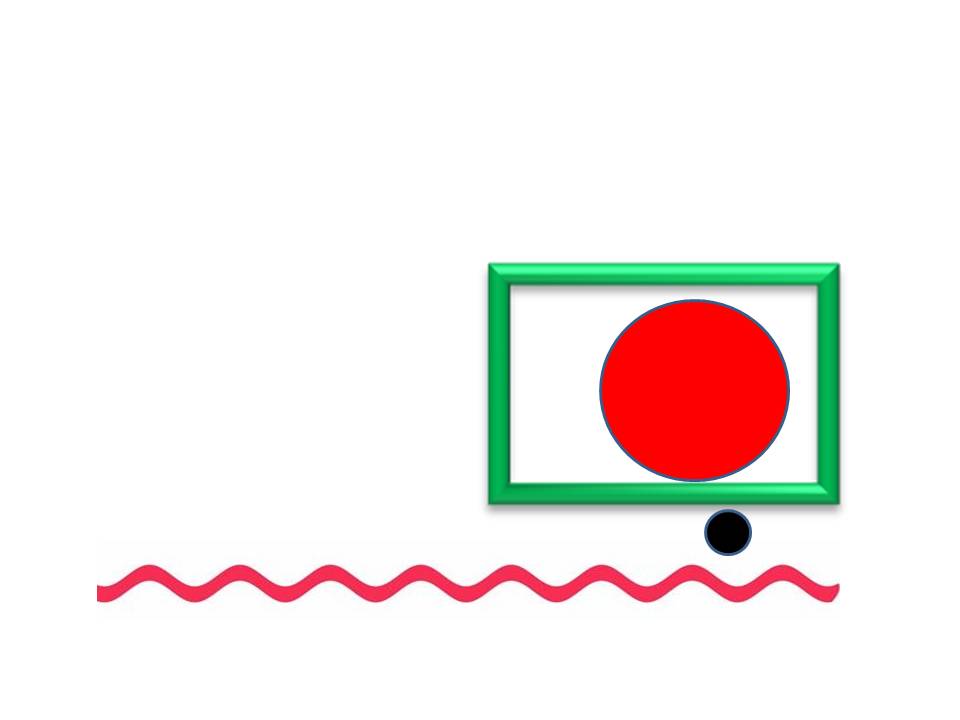 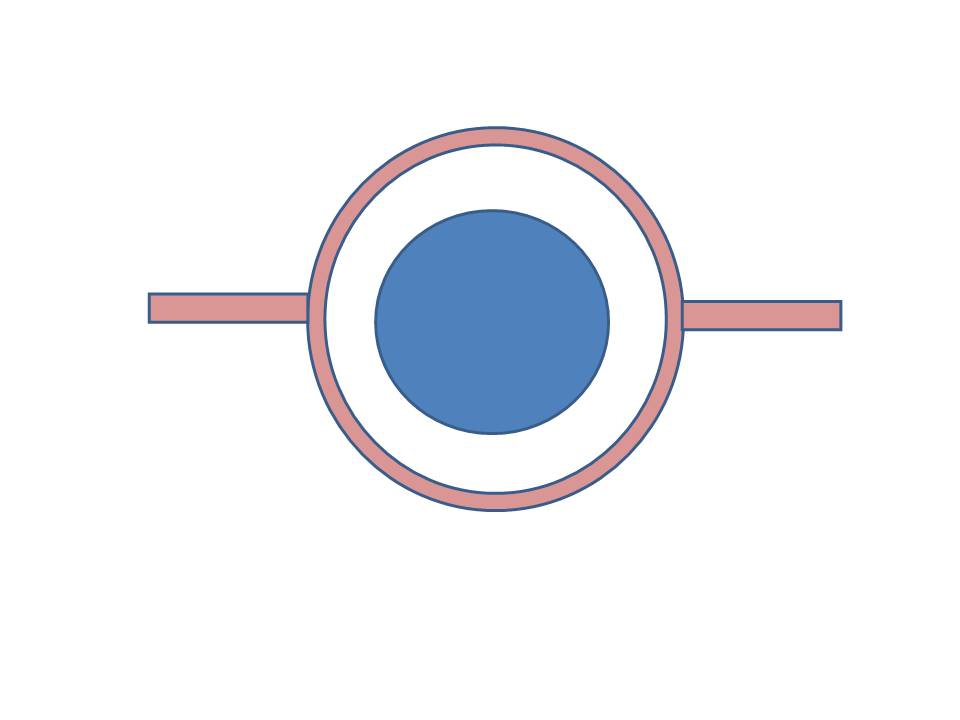 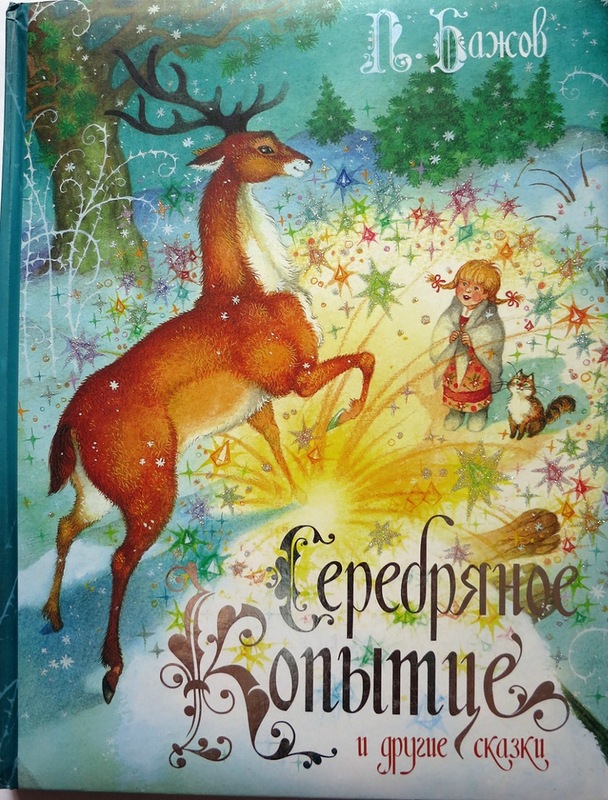 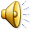 Непроверяемая   безударная  гласная  в корне  слова
Безударная  гласная  в  суффиксе
Безударная  гласная в  окончании  имен  прилагательных
Непроизносимая  согласная  в  корне  слова
Найдите орфограммы в названии сказки
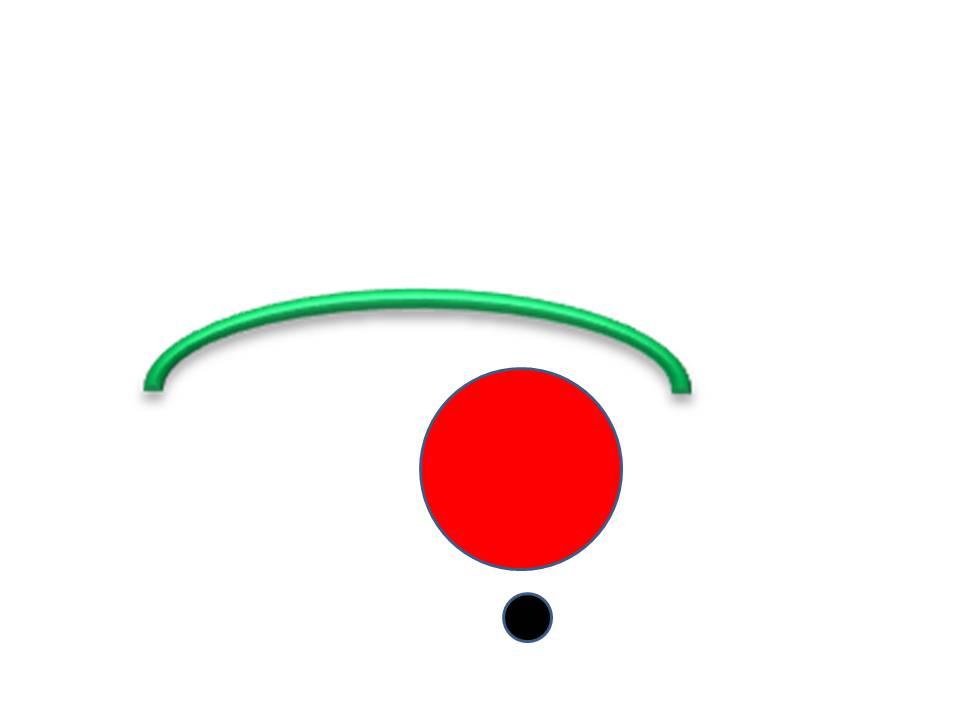 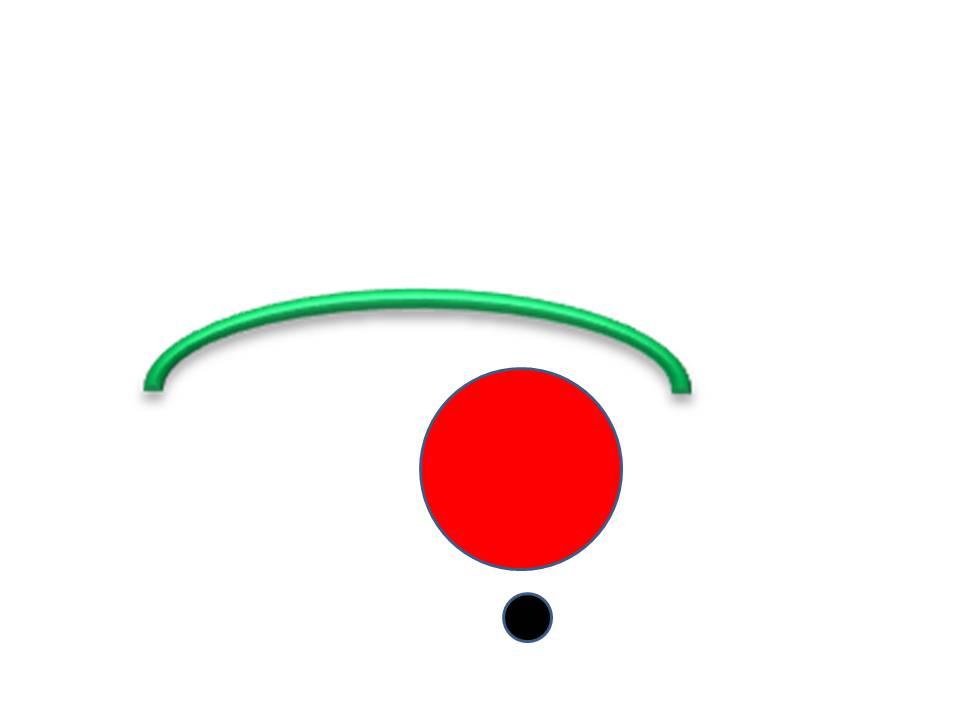 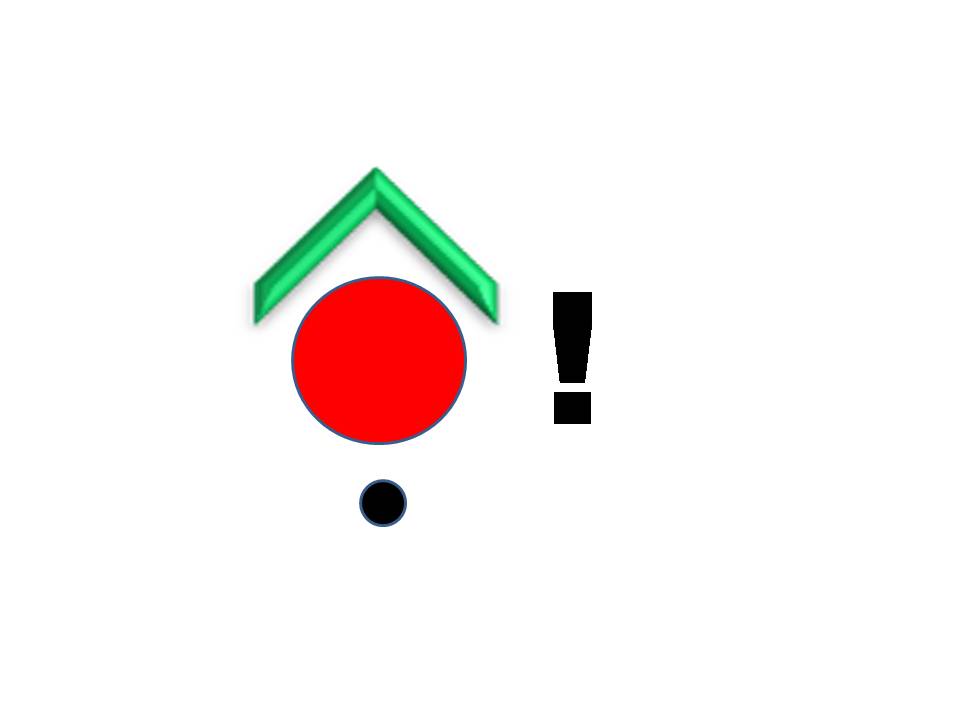 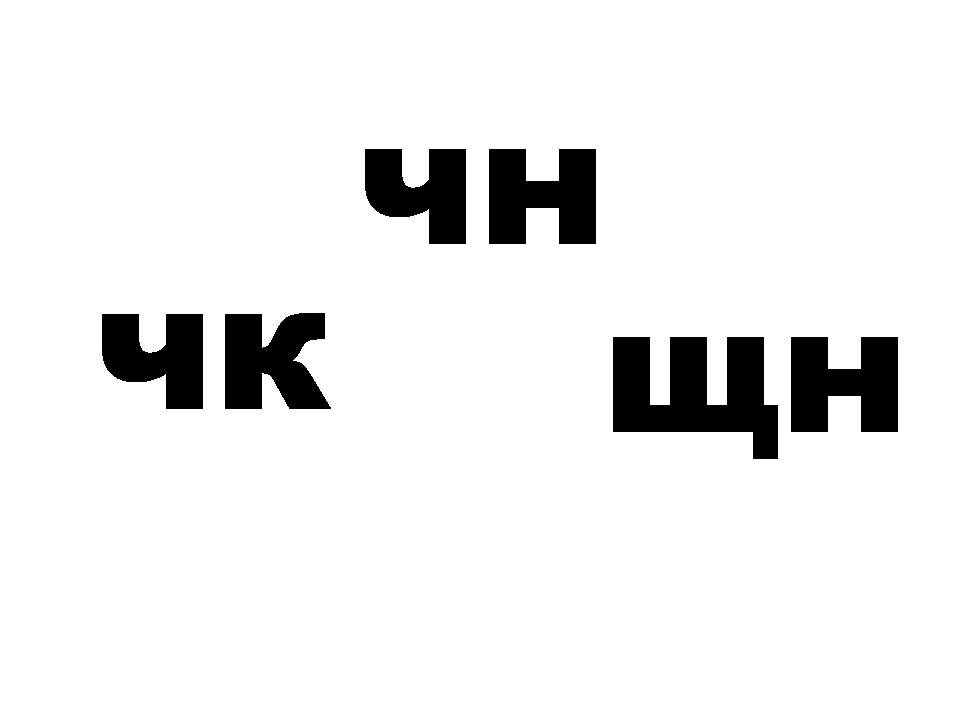 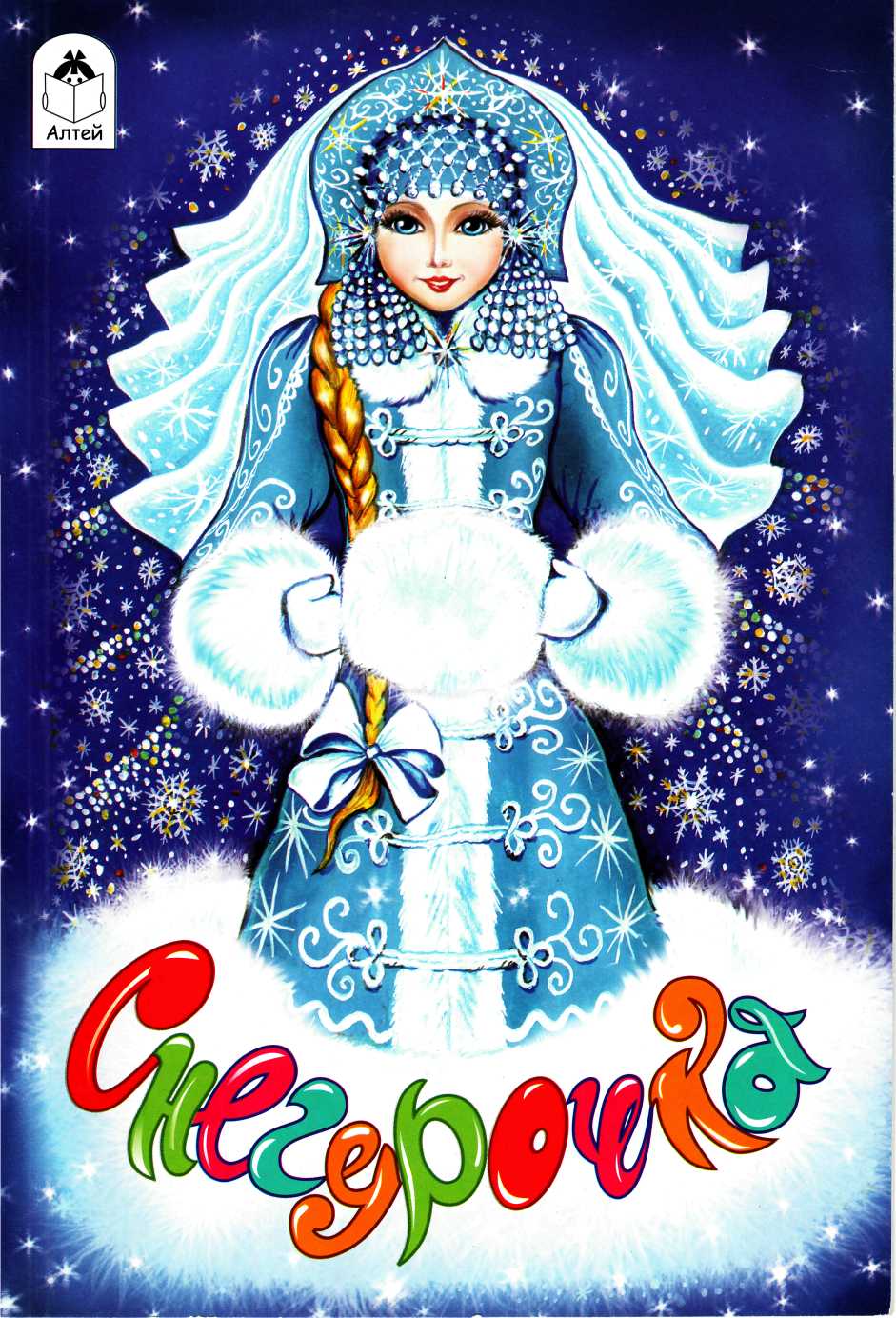 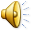 Безударная гласная в корне  слова
Безударная гласная  в корне
Безударная гласная  в суффиксе
Орфограмма  ЧК
Орфограммы в сказках
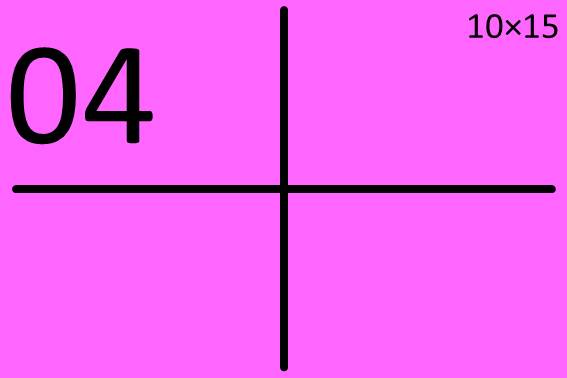 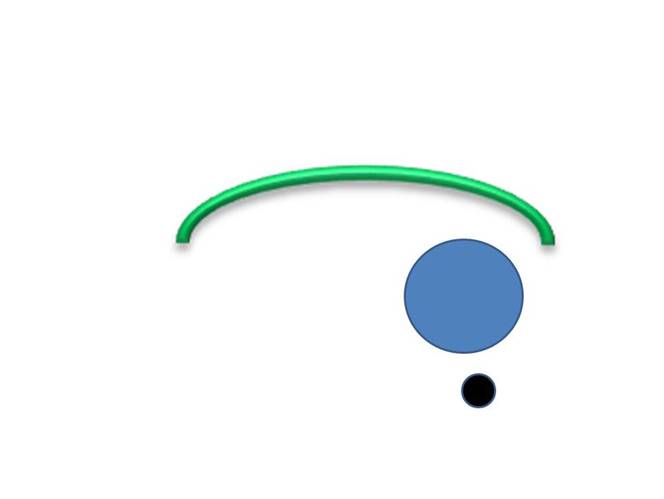 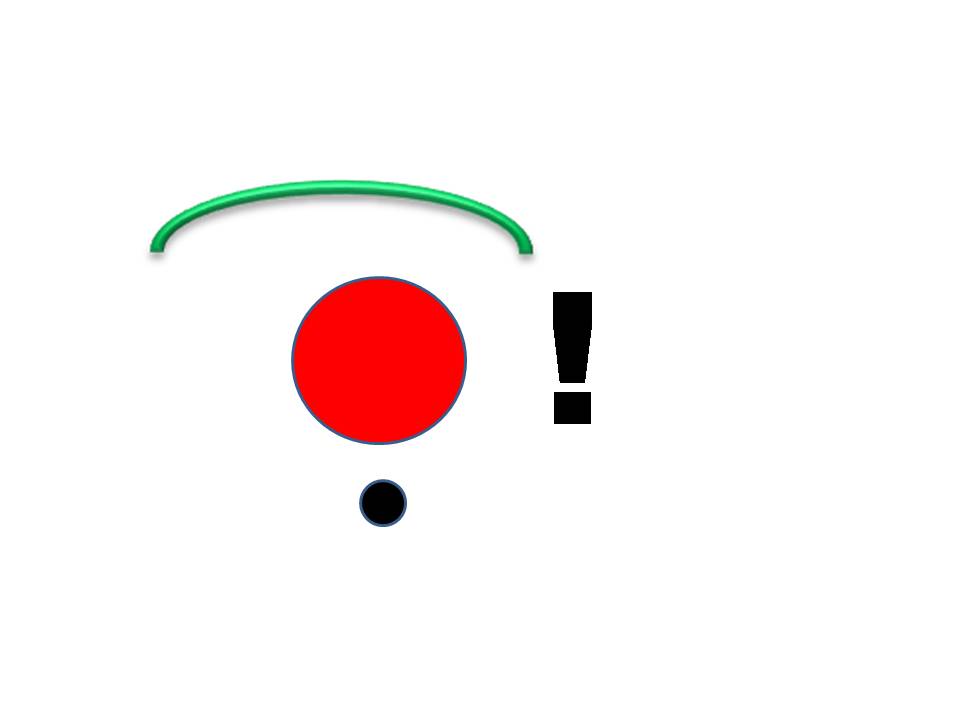 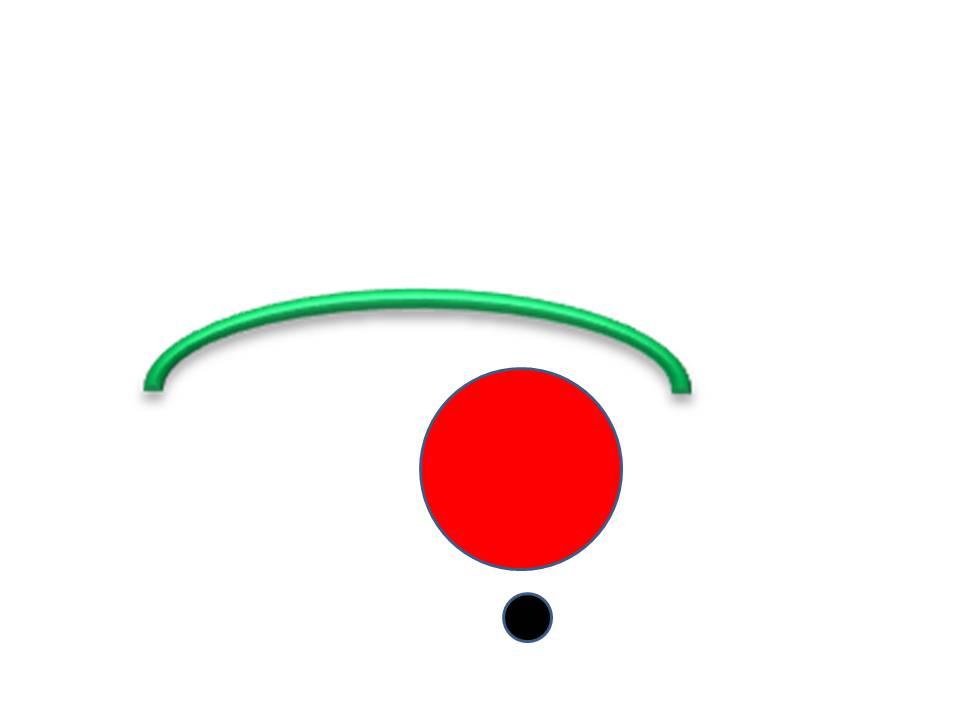 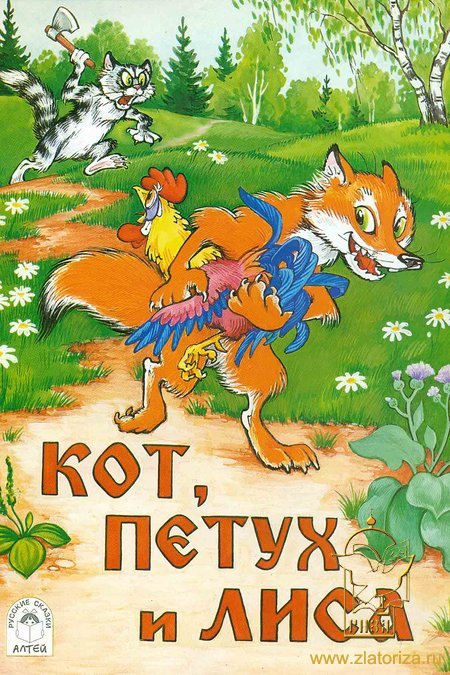 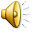 Парная согласная  в корне слова
Непроверяемая  безударная  гласная
Безударные    гласные в  корне  слова
Надпись 04
Орфограммы в сказках
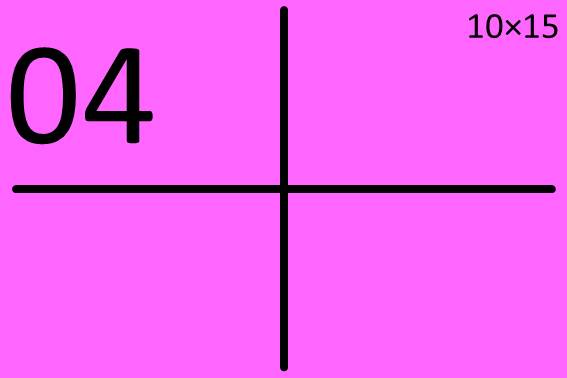 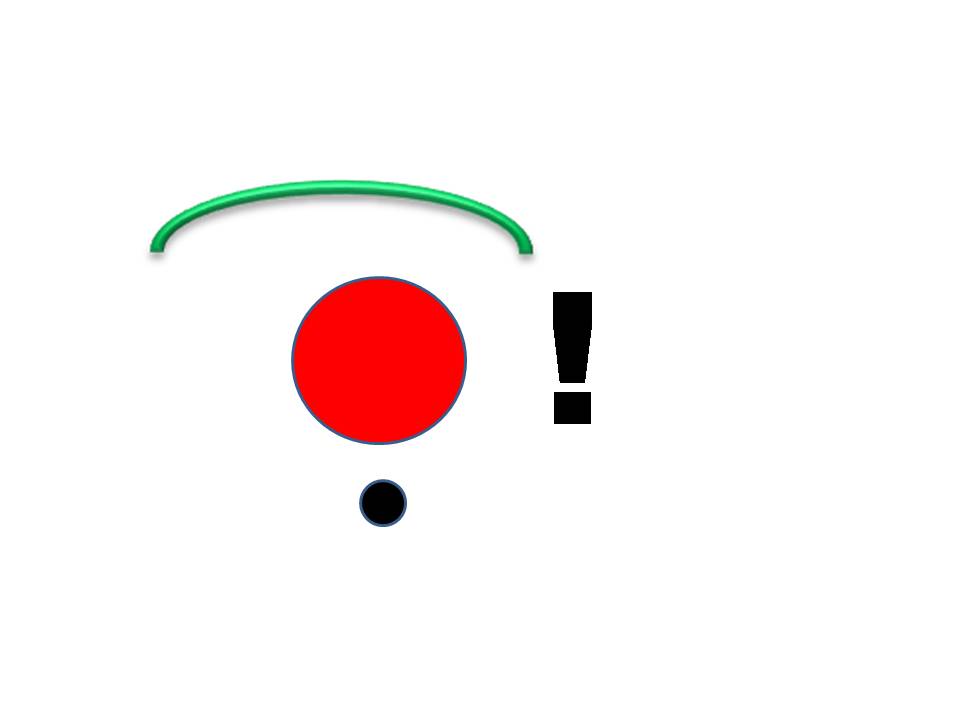 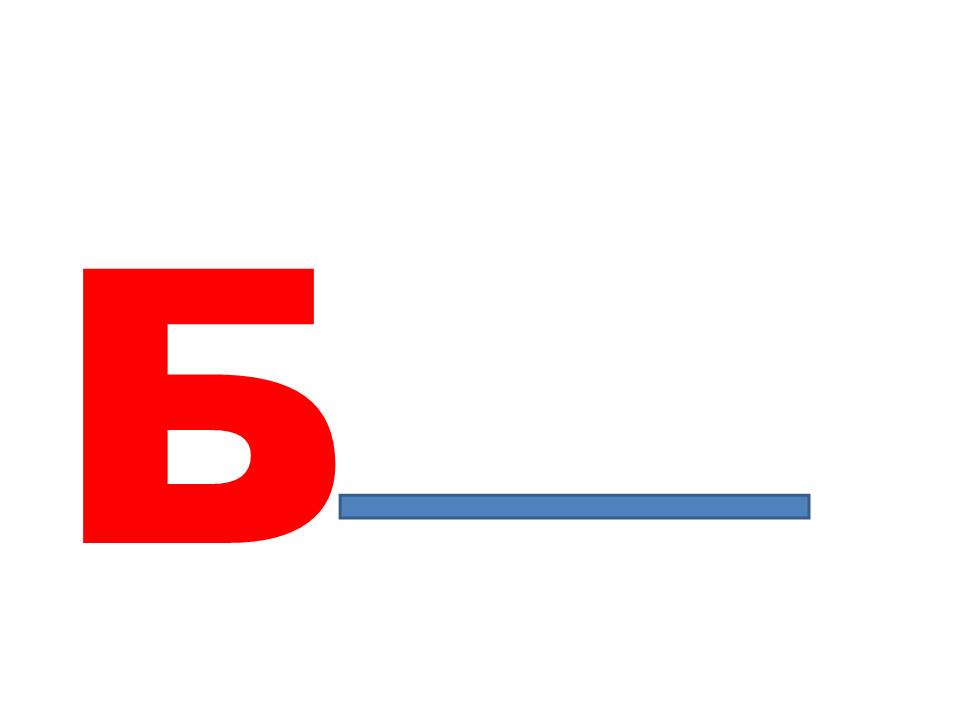 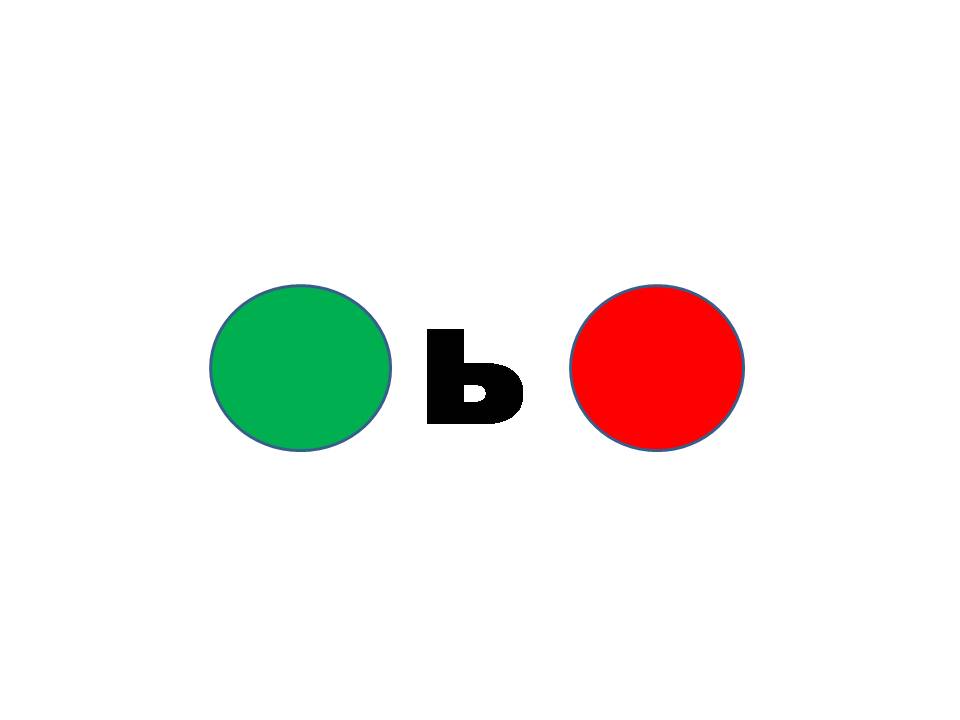 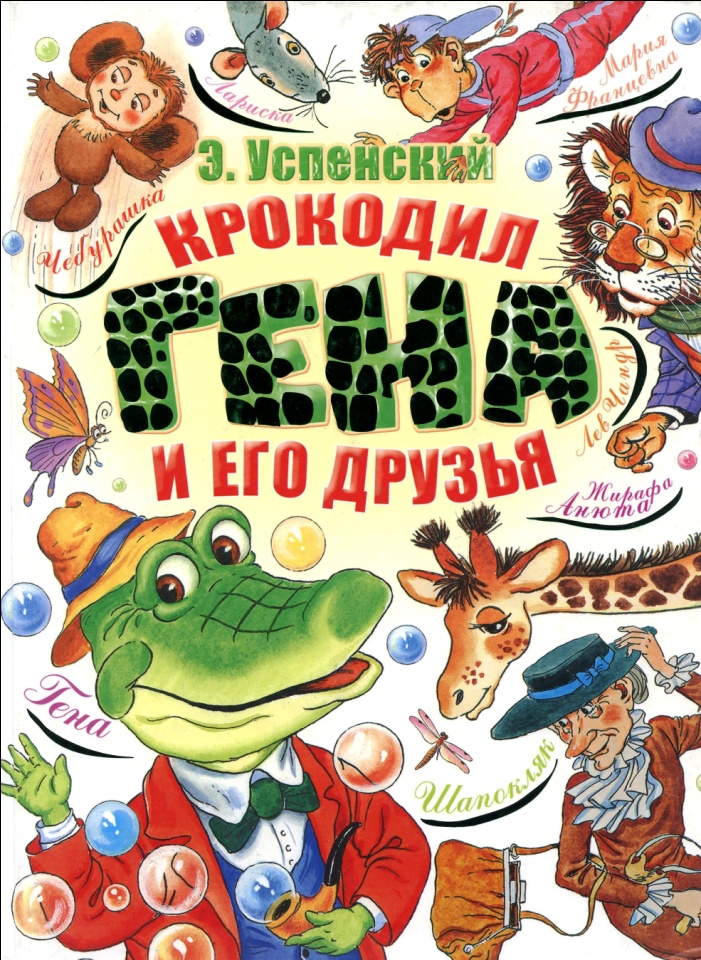 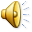 Непроверяемая  безударная   гласная
Заглавная  буква в  именах  собственных
Разделительный  мягкий  знак
Надпись 04
Безударные гласные в корне
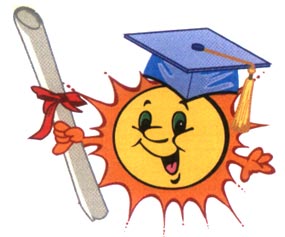 далекий – даль

визгливый – визг

соединение - единый
ягода
собака
ребята
сорока
квартира
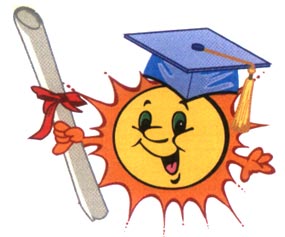 Правило!
Чтобы проверить безударную гласную в корне слова, нужно подобрать однокоренное слово или изменить слово так, чтобы эта гласная оказалась под ударением.
Например: синеть – синий, водить – водит.

Правописание безударных гласных, не проверяемых ударением, устанавливается по орфографическому словарю.
ЗВОНКИЕ-ГЛУХИЕ
изменить слово или подобрать родственное так, чтобы за согласным следовал гласный
мороз – морозы
коробка - коробочка
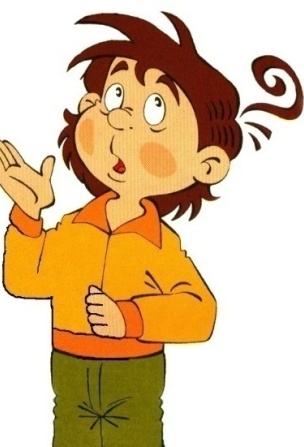 Согласные в корне
НЕПРОИЗНОСИМЫЕ 
подобрать родственное слово, в котором эти согласные произносятся чётко (или нет!)
Сердце – сердечко
Ужасный – ужасен